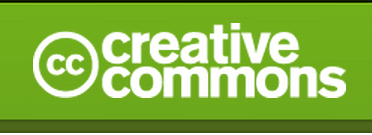 http://creativecommons.ru/licenses
Разрешается копировать, распространять, воспроизводить, исполнять и перерабатывать произведение, защищенное авторскими правами, при условии указания автора произведения.
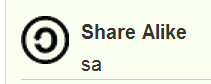 Разрешается создавать переработанные версии и развивать произведение, если только оно далее будет распространятся под той же лицензией, под которой опубликовано оригинальное произведение.
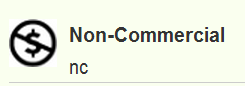 Разрешается копировать, распространять, воспроизводить, исполнять и перерабатывать произведение только в некоммерческих целях.
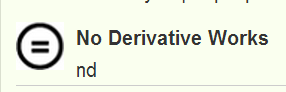 Разрешается копировать, распространять, воспроизводить и исполнять только  неизмененные копии произведений без производных, сделанных на их основании.
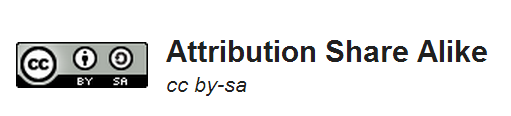 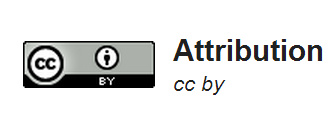 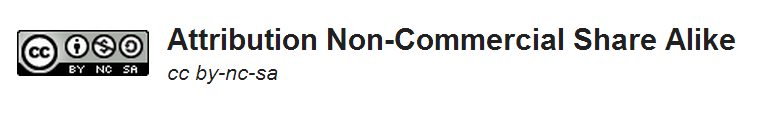 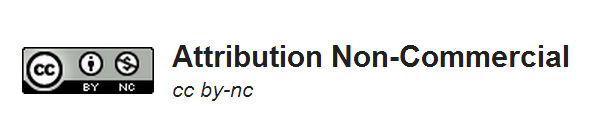 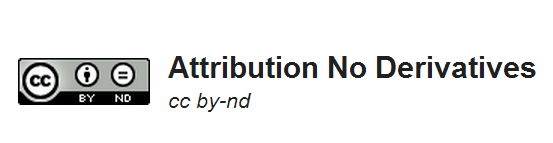 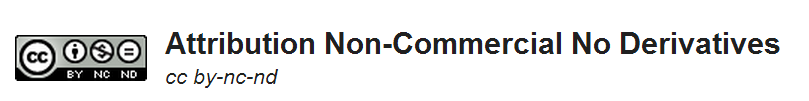 Формирование запроса в поисковой системе
(запрос) & ( cc & by |  cc & sa | cc & nc | cc & nd)
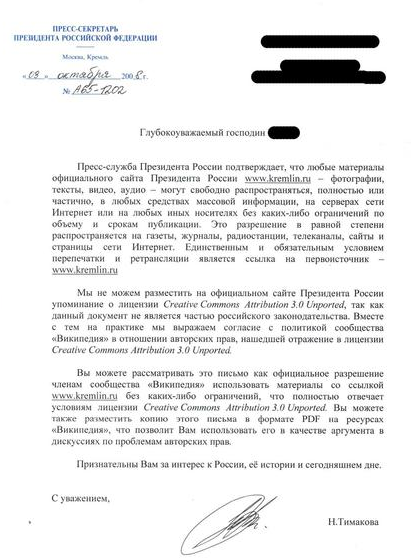 www.kremlin.ru
Материалы этого сайта соответствуют лицензии СС
http://commons.wikimedia.org/wiki/File%3AKremlin_authorisation-Russian.pdf
Использование лицензий в России
http://creativecommons.ru/who-uses-cc-in-russia 
В том числе и
 Музыкальный хостинг Jamendo
Фотохостинг Flickr
Материалы, являющиеся народным достоянием, можно использовать не в коммерческих целях без лицензии и разрешения (договора) автора
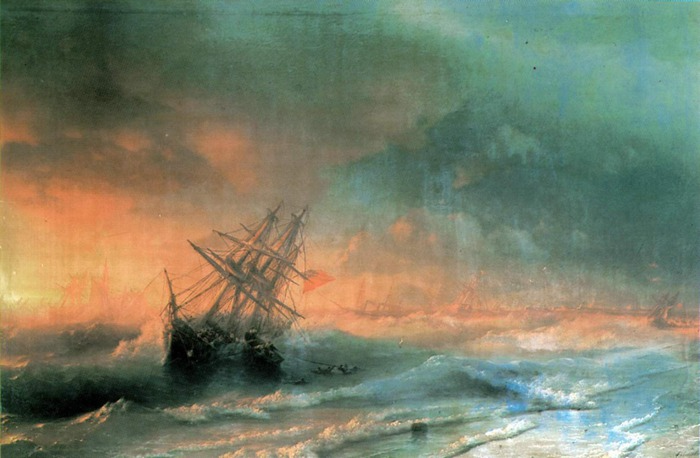 Айвазовский Иван Константинович (1817-1900): Буря над Евпаторией 1861
http://creativecommons.ru/licenses  - подробно о лицензии
http://www.coolwebmasters.com/audio/3415-creative-common-music-download.html - более 20 веб-сайтов для бесплатного скачивания музыки по лицензии Creative Commons